Видове магнитни материали
1. Класификация на магнитните материали
Магнитномеки
Магнитнотвърди
Нискочестотни
Високочестотни
Сплави
Ферити
Желязо (Fe)

Eлектротехническа
листова стомана
Алсифер
Пермалои
Пермендюр
Ферити 

Магнито-
диелектрици
Ални 
Вакалой
Кунифе
Магнитни материали       2/12
1. Класификация на магнитните материали
Магнитномеки
Магнитнотвърди
B
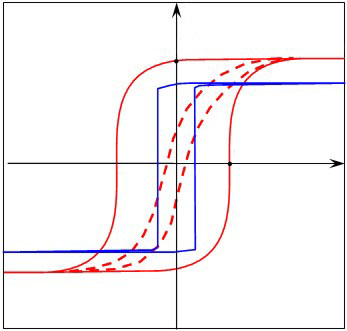 Bs
Br
H
Hc
Материали с правоъгълен хистерезисен цикъл
Магнитни материали       3/12
2. Магнитни материали с правоъгълен хистерезисен цикъл
B
Основни изисквания
Bs
Br
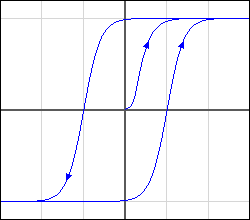 еднакви и големи стойности на остатъчната Br и индукцията на насищане Bs т. е. Br ≈ Bs
H
Hc
Приложения
магнитни памети
- Br
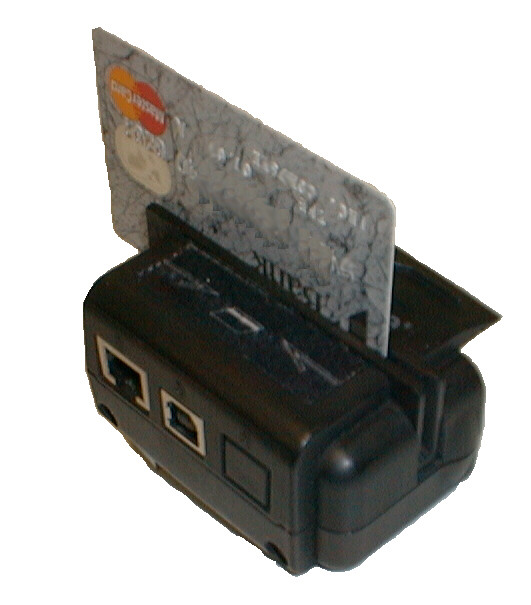 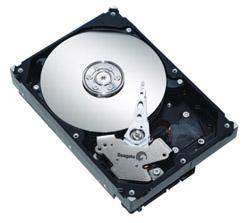 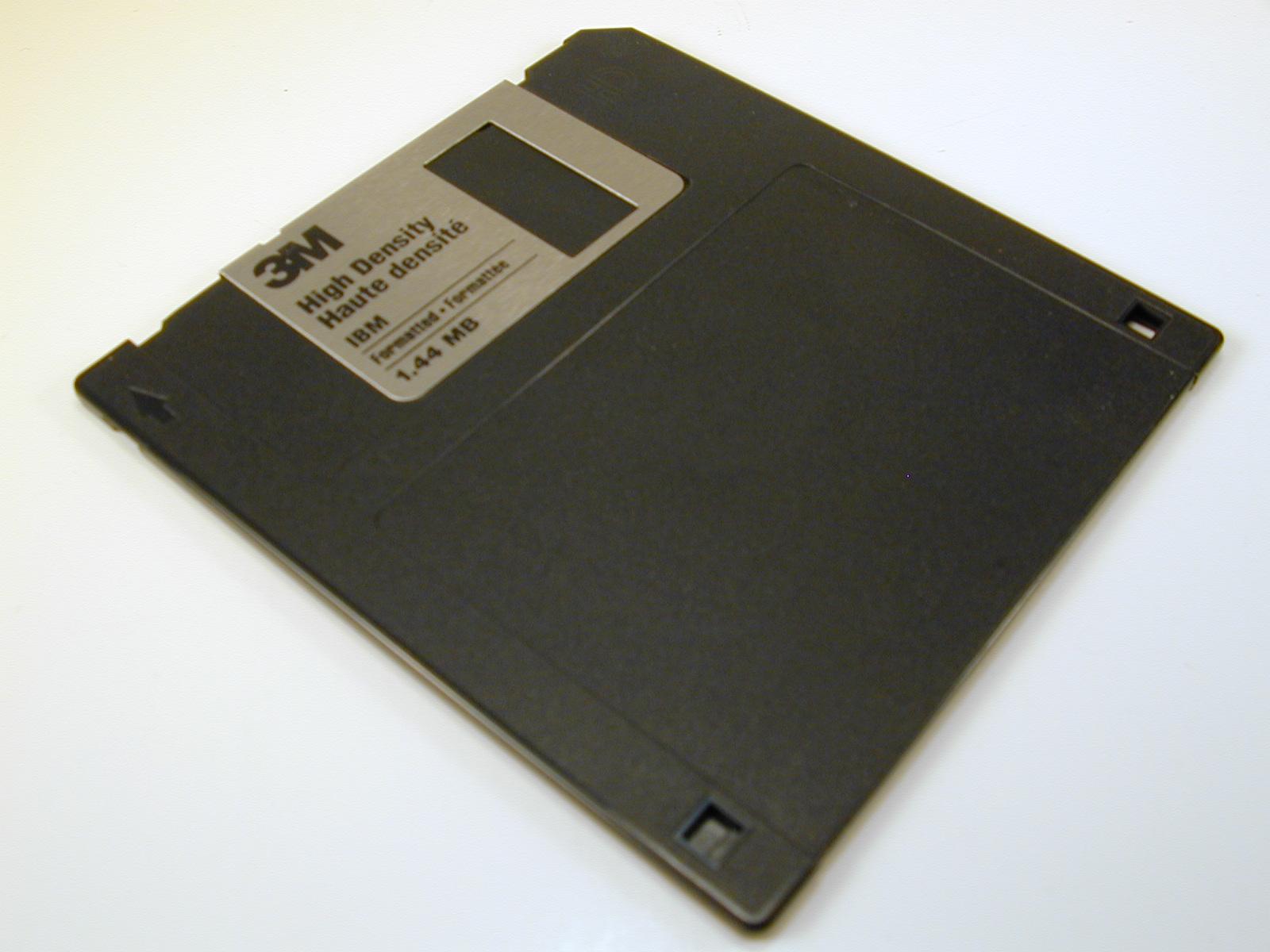 Магнитни материали       4/12
3. Нискочестотни магнитномеки материали
Основни свойства
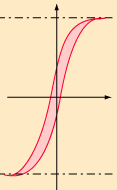 малък коерцитивен интензитет HC
голяма индукция на насищане BS
голяма магнитна проницаемост μr
Магнитномеки 
метали и сплави
малко специфично съпротивление ρ
големи загуби от вихрови токове
сърцевини за малогабаритни нискочестотни бобини
Магнитни материали       5/12
3. Нискочестотни магнитномеки материали
Алсифер
Пермендюр
Пермалои
Магнитномеки 
метали и сплави
Желязо (Fe)
Eлектротехническа листова стомана
Магнитни материали       6/12
3.1. Eлектротехническа листова стомана
Стомана легирана с Si
За намаляване на загубите от вихрови токове повърхността на стоманата се лакира (за повишаване на ρ) и се намалява нейната дебелина
Приложения
магнитопроводи за мрежови трансформатори
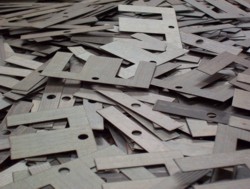 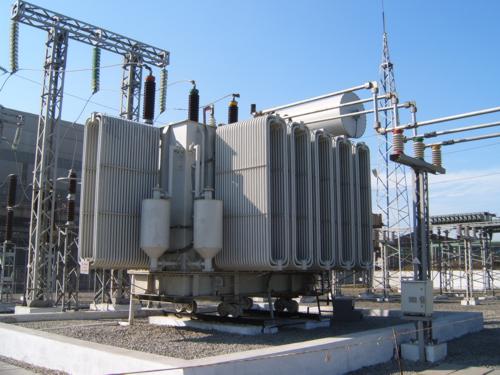 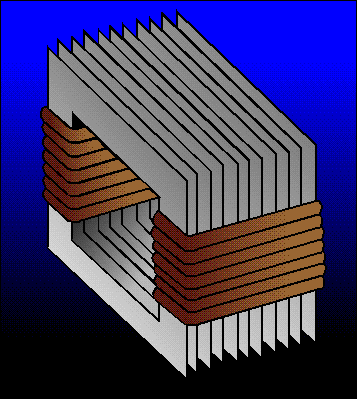 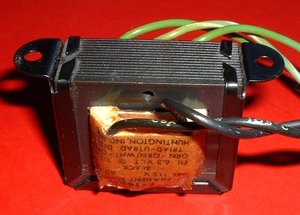 Магнитни материали       7/12
3.2. Пермалои
Fe-Ni сплави
много голяма магнитна проницаемост μr (μr max = 117 000)
магнитопроводи на малогабаритни трансформатори и бобини
Приложения
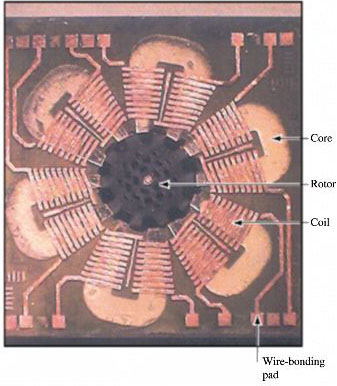 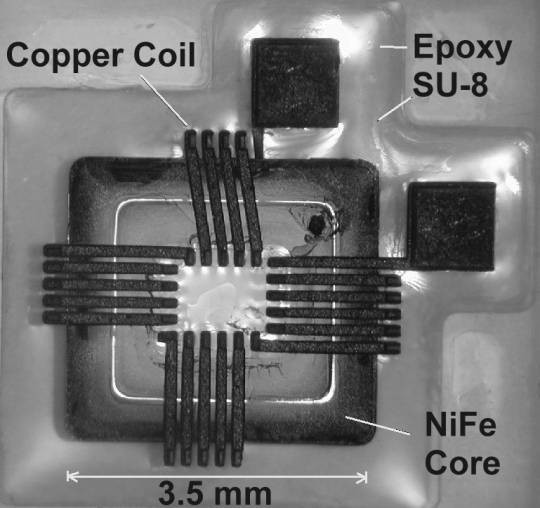 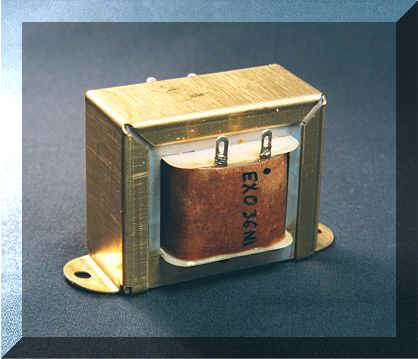 Магнитни материали       8/12
4. Високочестотни магнитномеки материали
Магнито-
диелектрици
Ферити
Основни свойства
малък коерцитивен интензитет HC
голямо специфично съпротивление ρ
малки загуби от вихрови токове
малки загуби от хистерезис
голяма магнитна проницаемост μr
Магнитни материали       9/12
4.1. Магнитномеки ферити
MO.Fe2O3
Твърд разтвор на железен и метални оксиди
Използвайки различни оксиди в различно съотношение, се получават голямо разнообразие от ферити с най-различни свойства
Mn, Ni, Cu, Mg, Zn, Li …
Приложения
високочестотни магнитопроводи
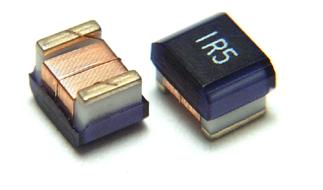 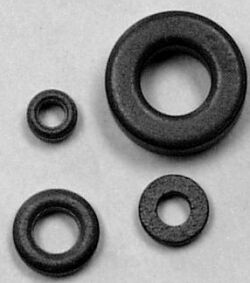 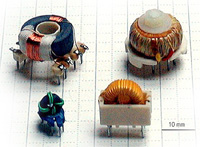 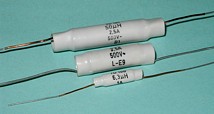 трансформатори
бобини
Магнитни материали       10/12
4.2. Магнитодиелектрици
Диелектричен
  материал
Магнитен
  материал
добри диелектрични свойства
голяма магнитна проницаемост μr
полистирол, стъкла
метали и сплави
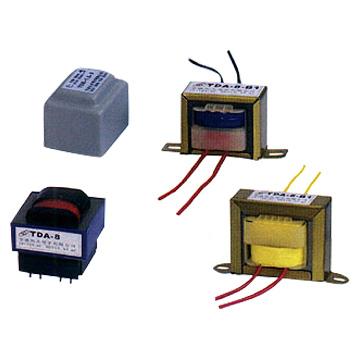 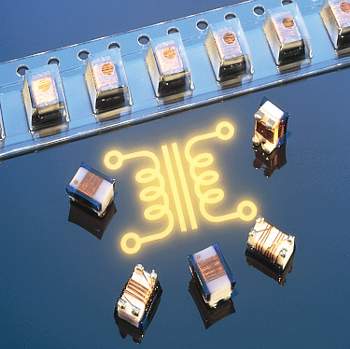 Приложения
високочестотни магнитопроводи на трансформатори и бобини
Магнитни материали       11/12
5. Магнитнотвърди материали
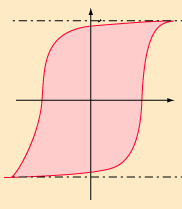 Основни свойства
голяма енергия на размагнитване
остава намагнитен за дълго време
хистерезисен цикъл с голяма площ
големи загуби от хистерезис
Приложения
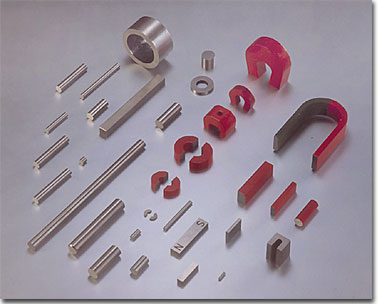 високоговорители
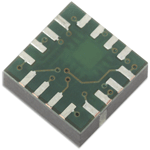 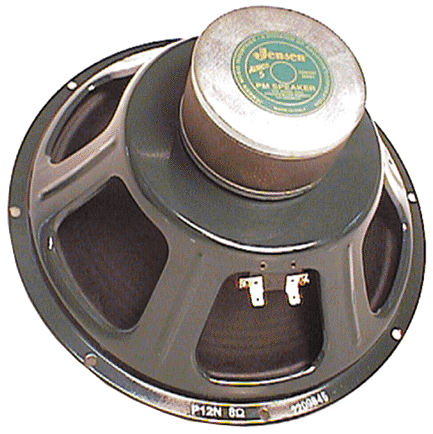 електронен компас
постоянни магнити
Магнитни материали       12/12